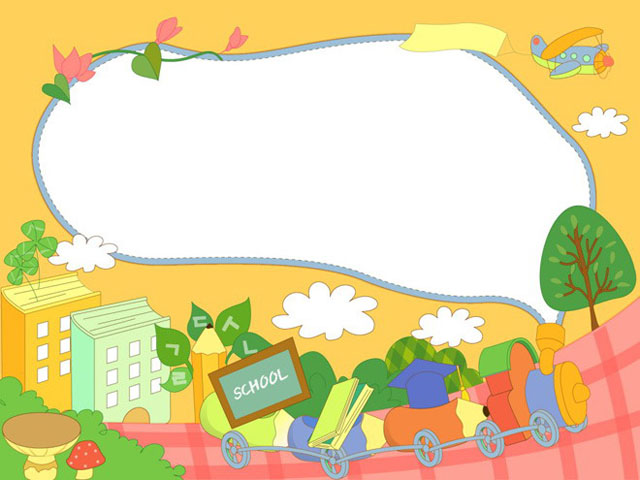 CHÀO MỪNG CÁC CON
ĐẾN VỚI TIẾT HỌC
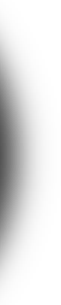 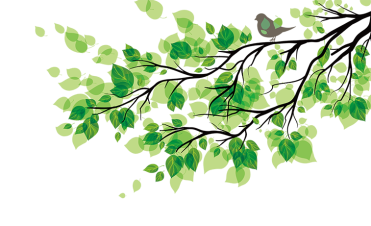 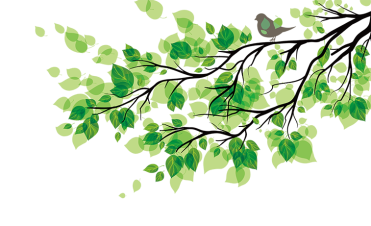 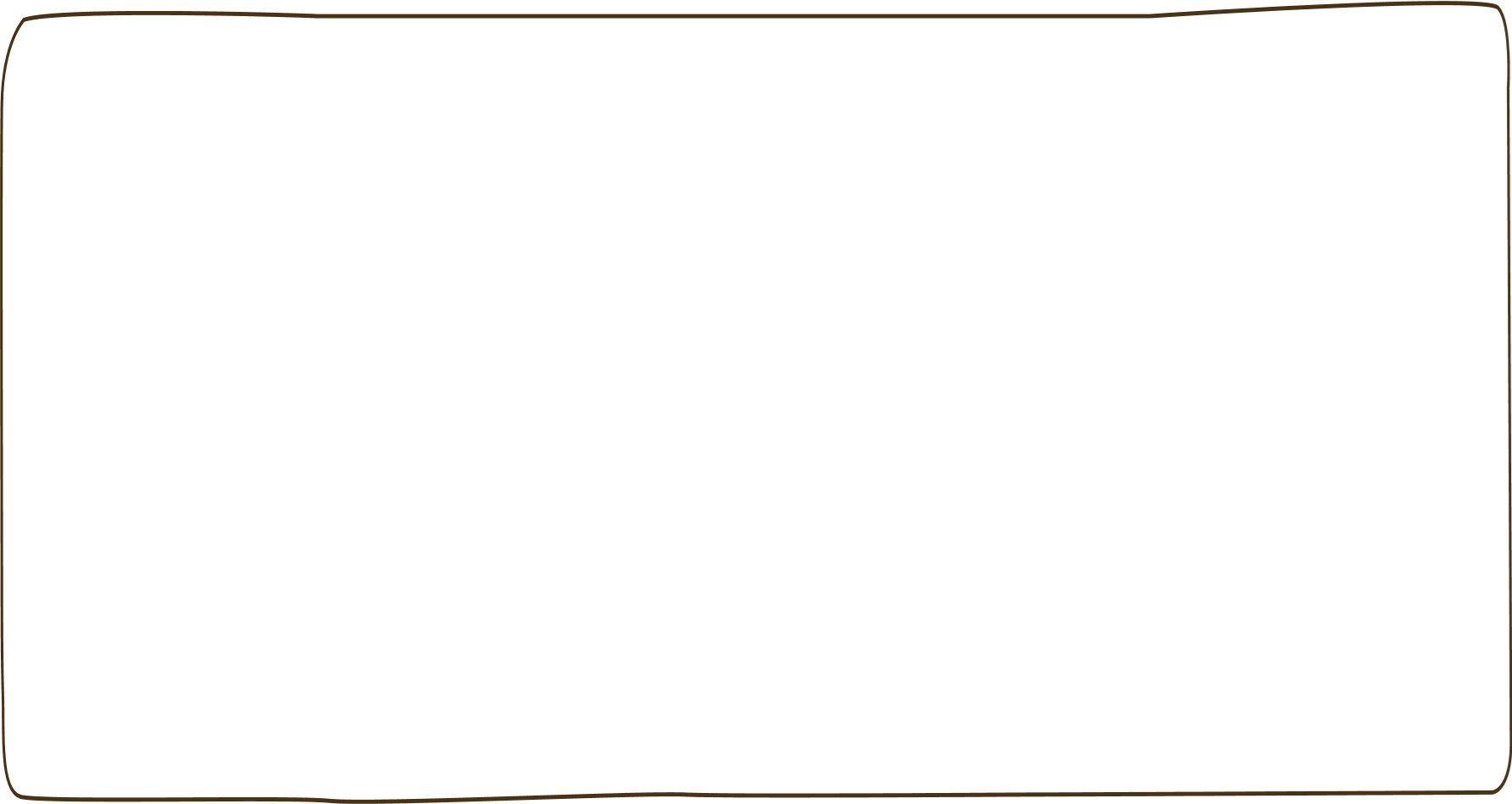 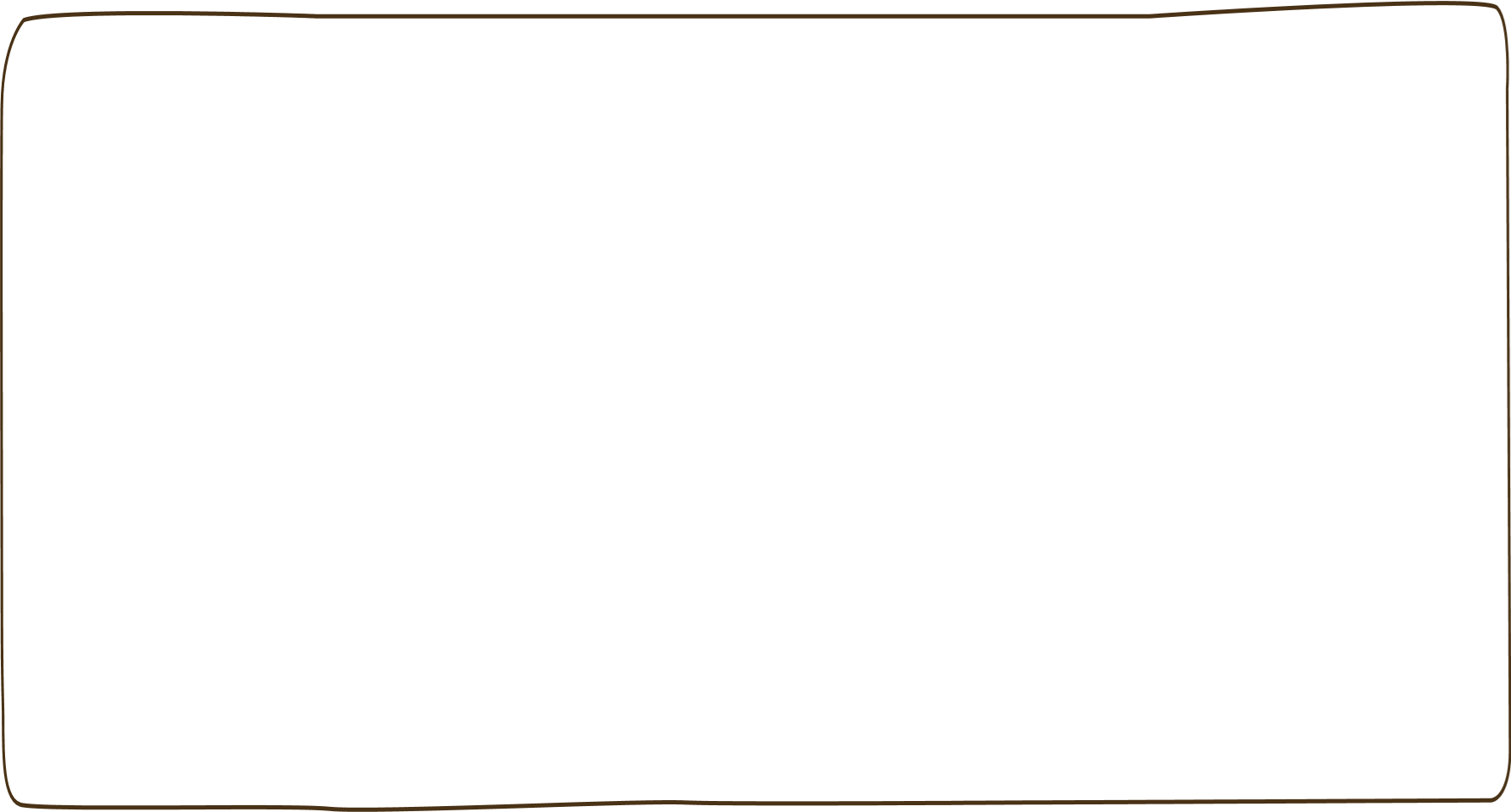 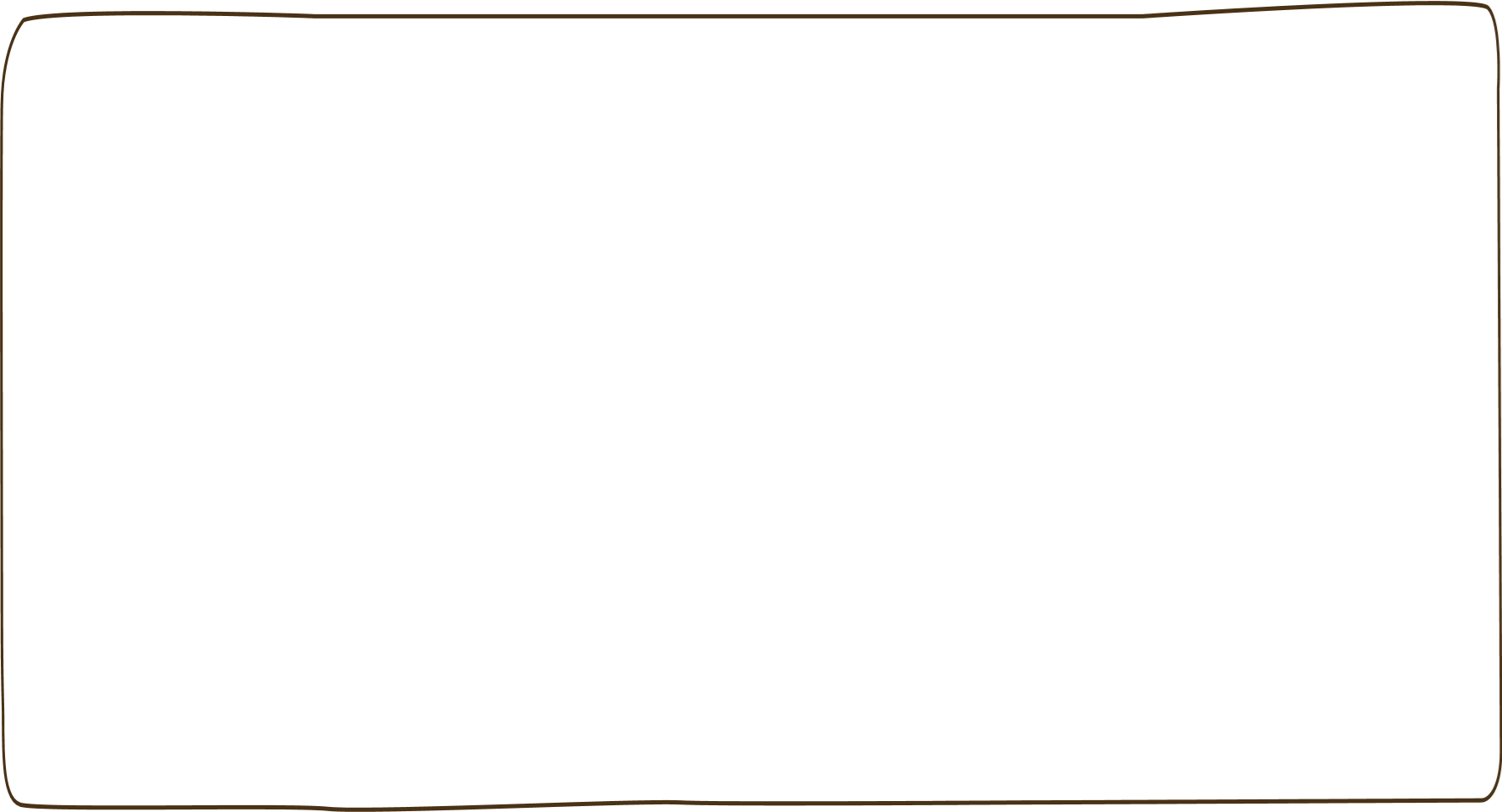 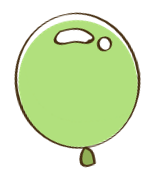 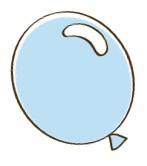 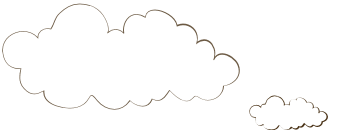 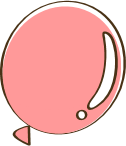 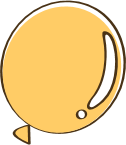 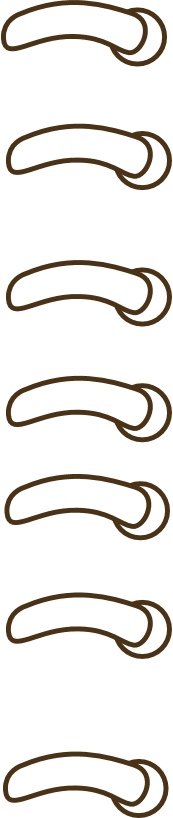 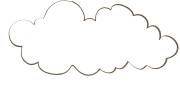 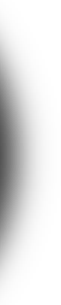 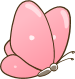 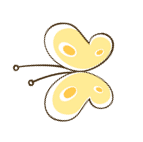 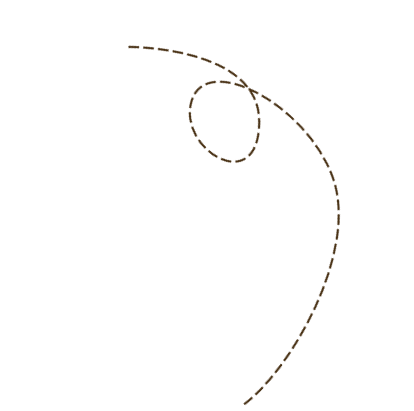 Khởi động
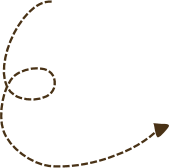 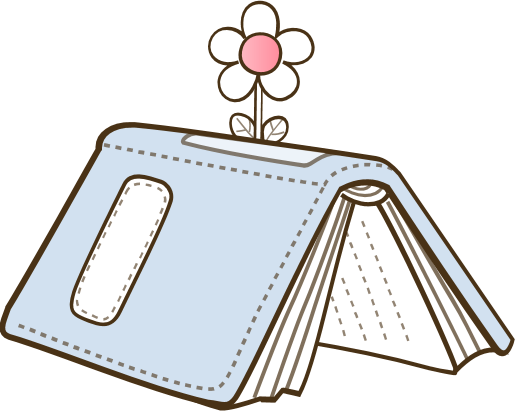 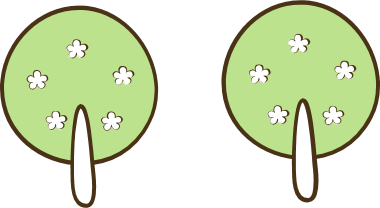 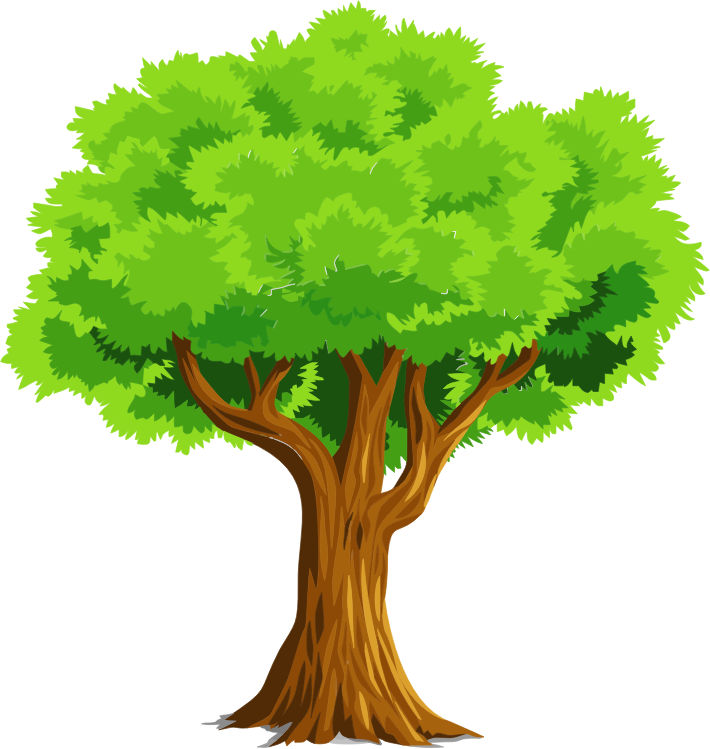 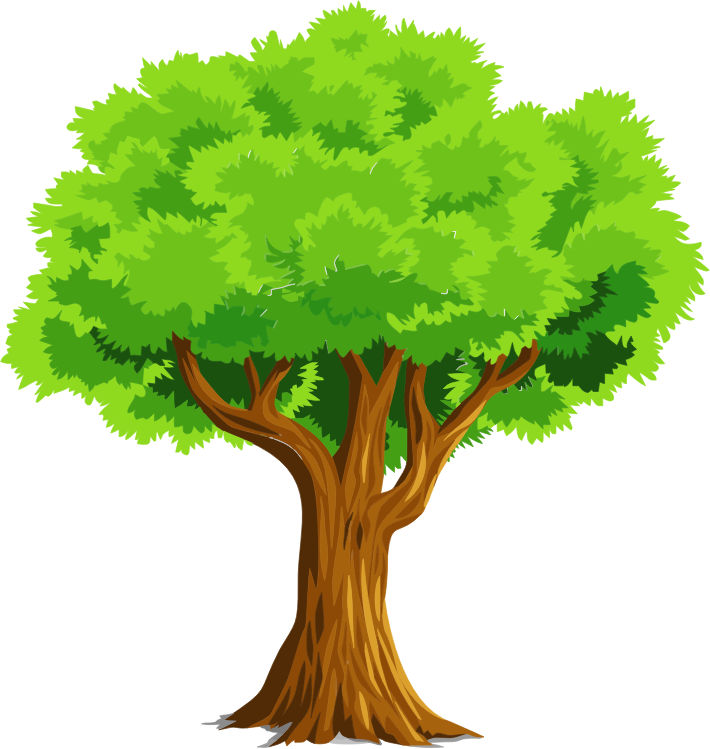 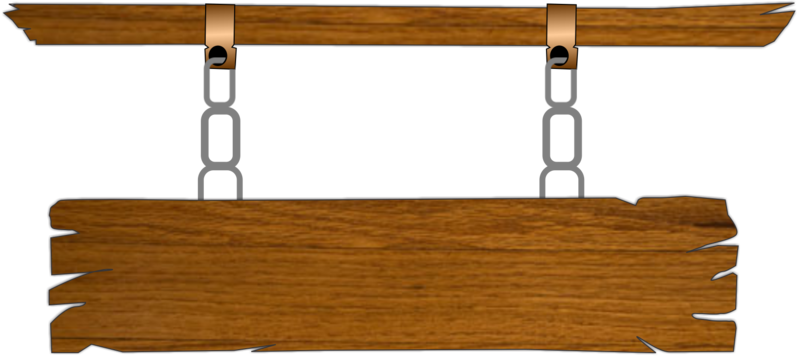 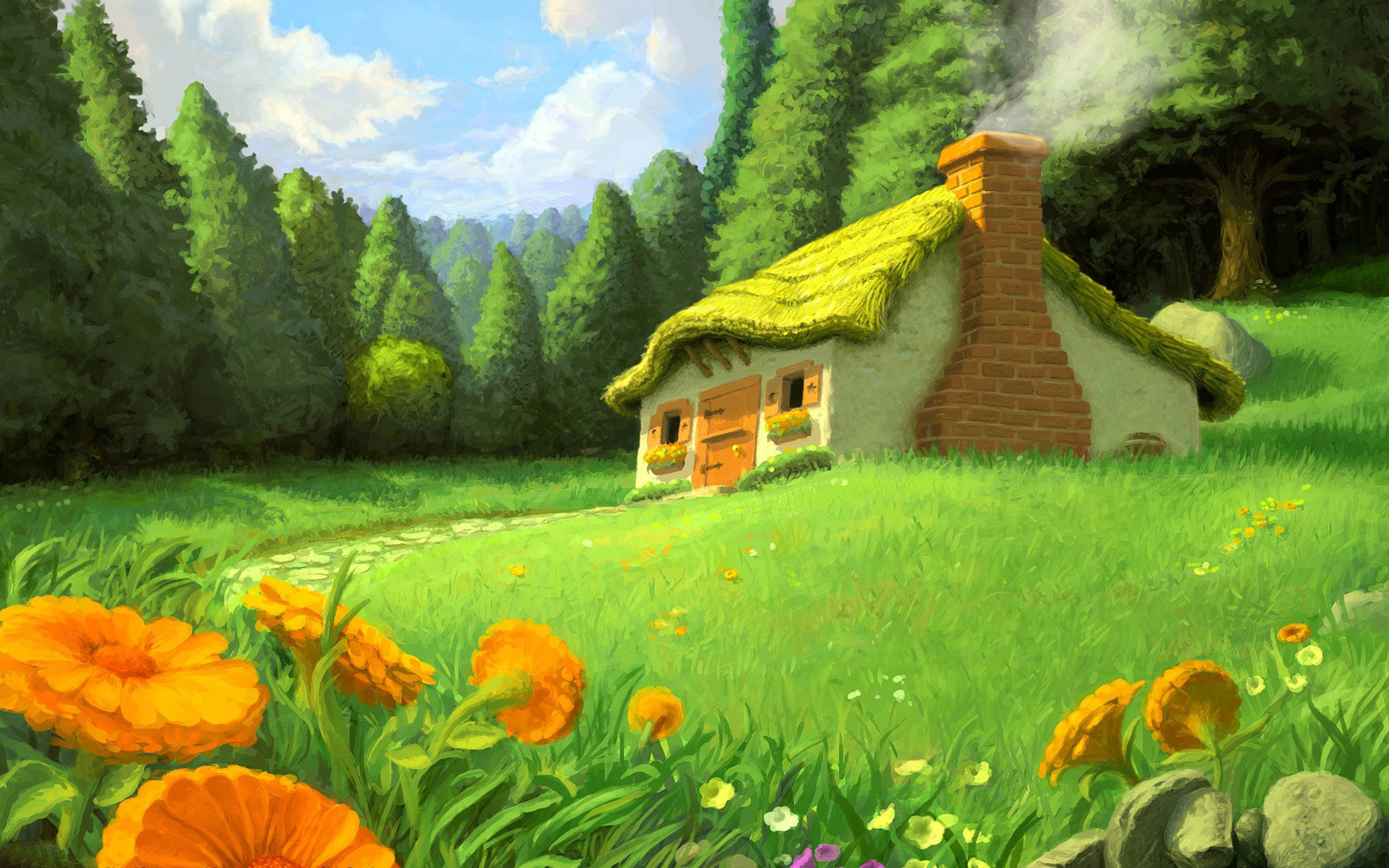 CHƠI TRỐN TÌM 
CÙNG BẠCH TUYẾT VÀ 7 CHÚ LÙN
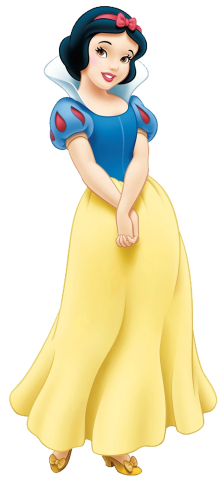 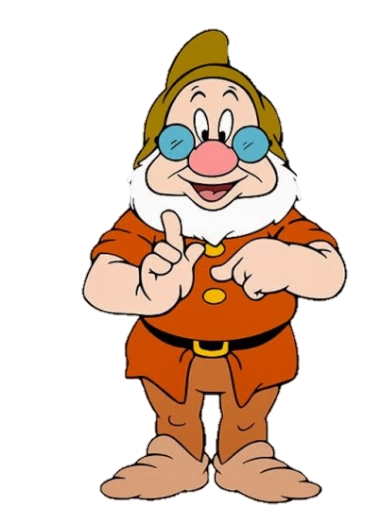 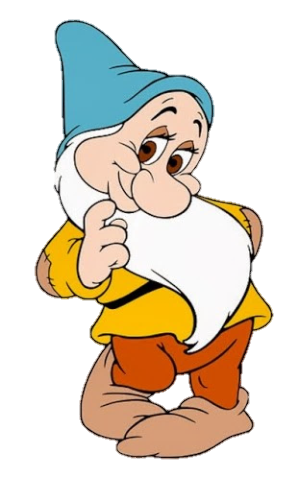 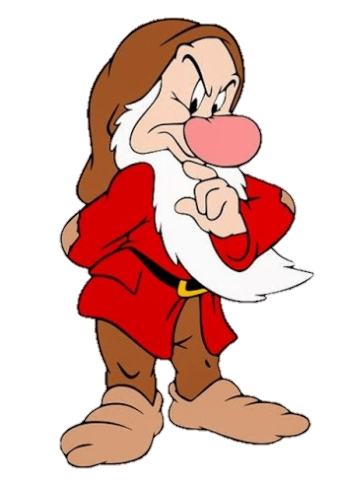 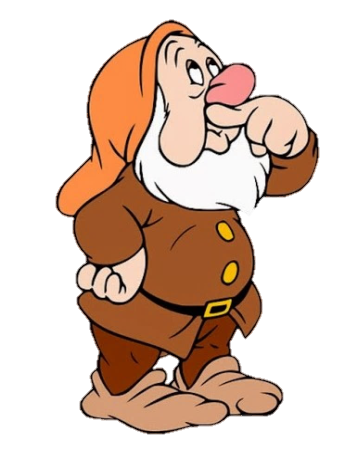 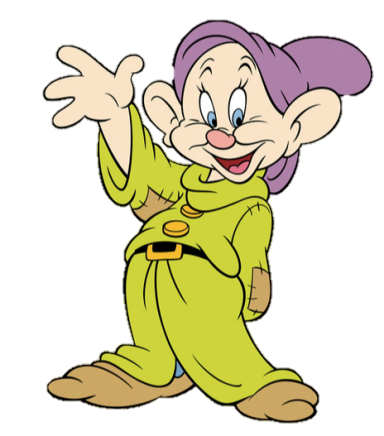 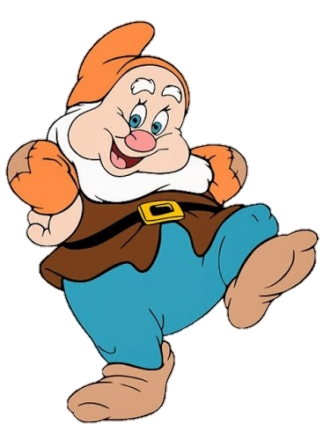 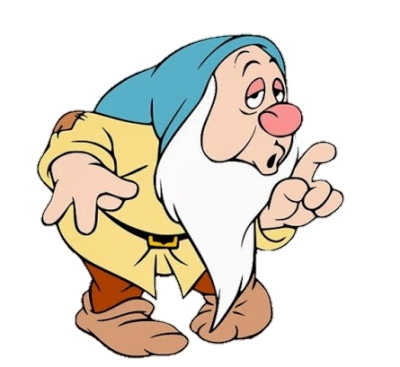 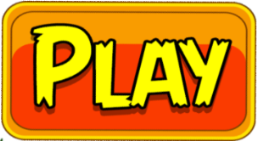 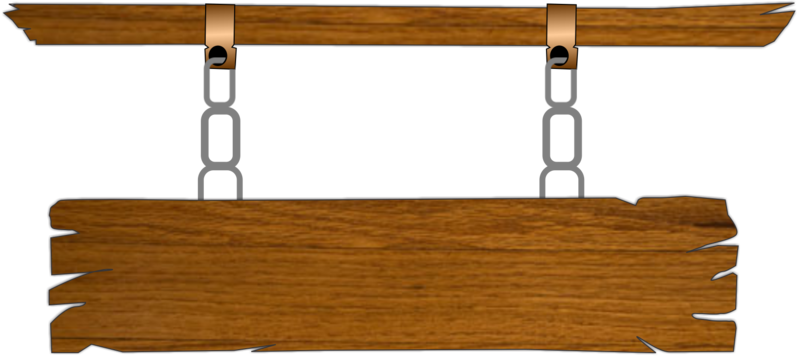 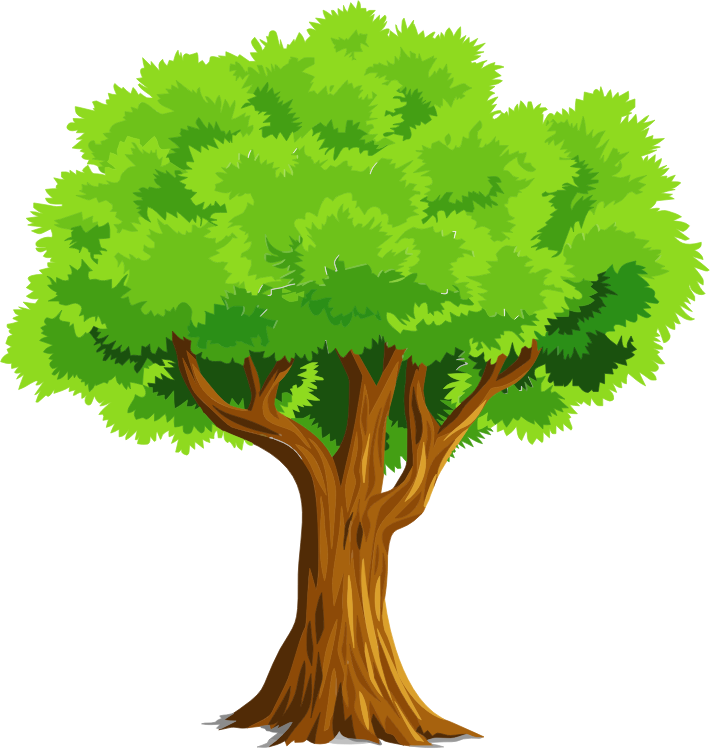 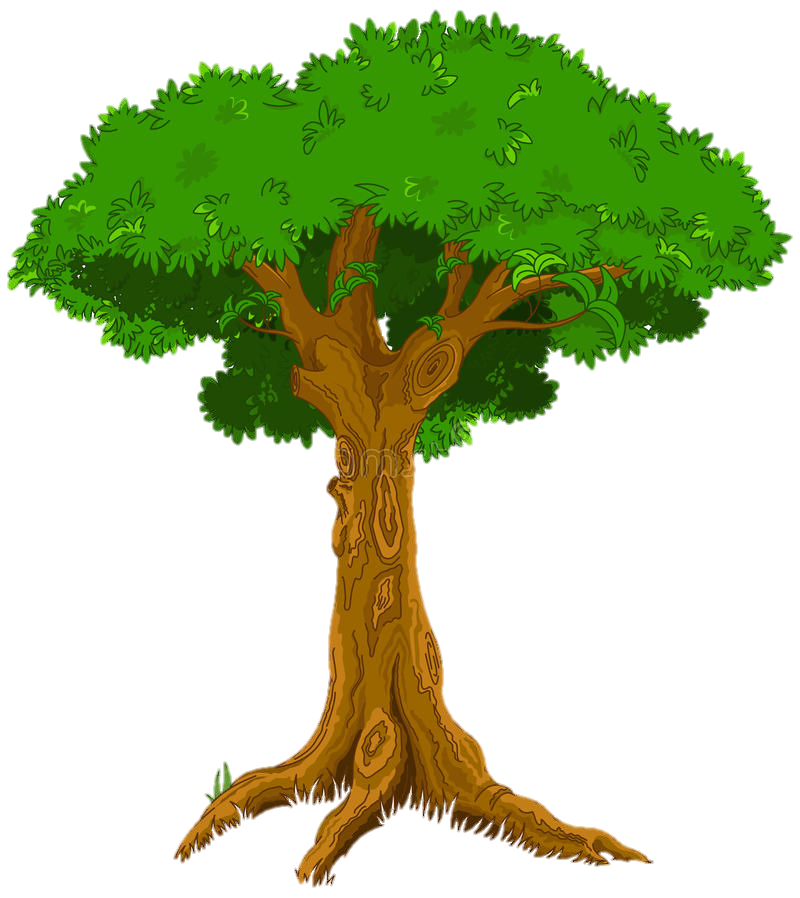 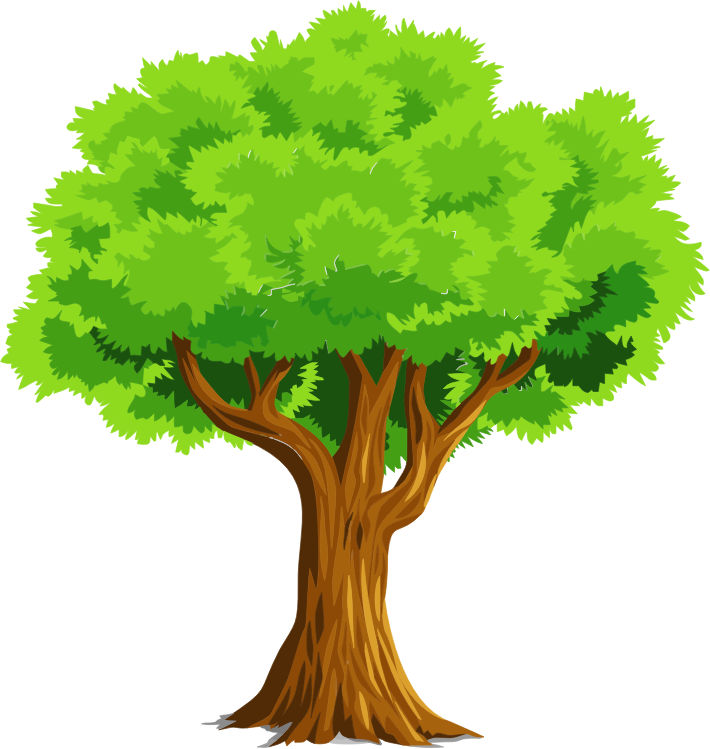 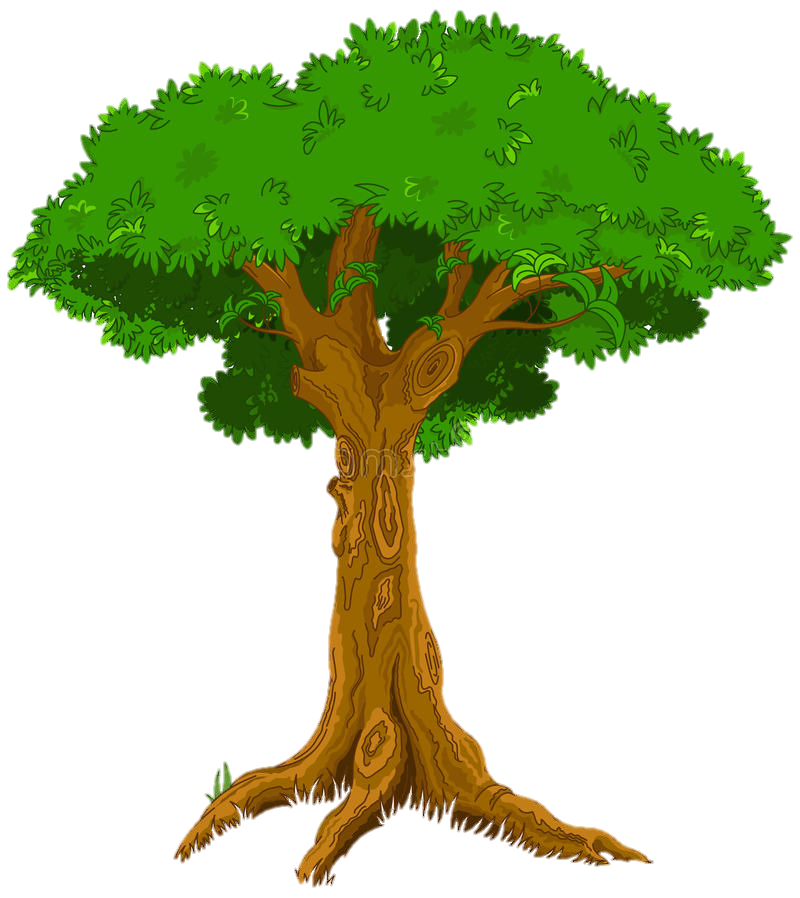 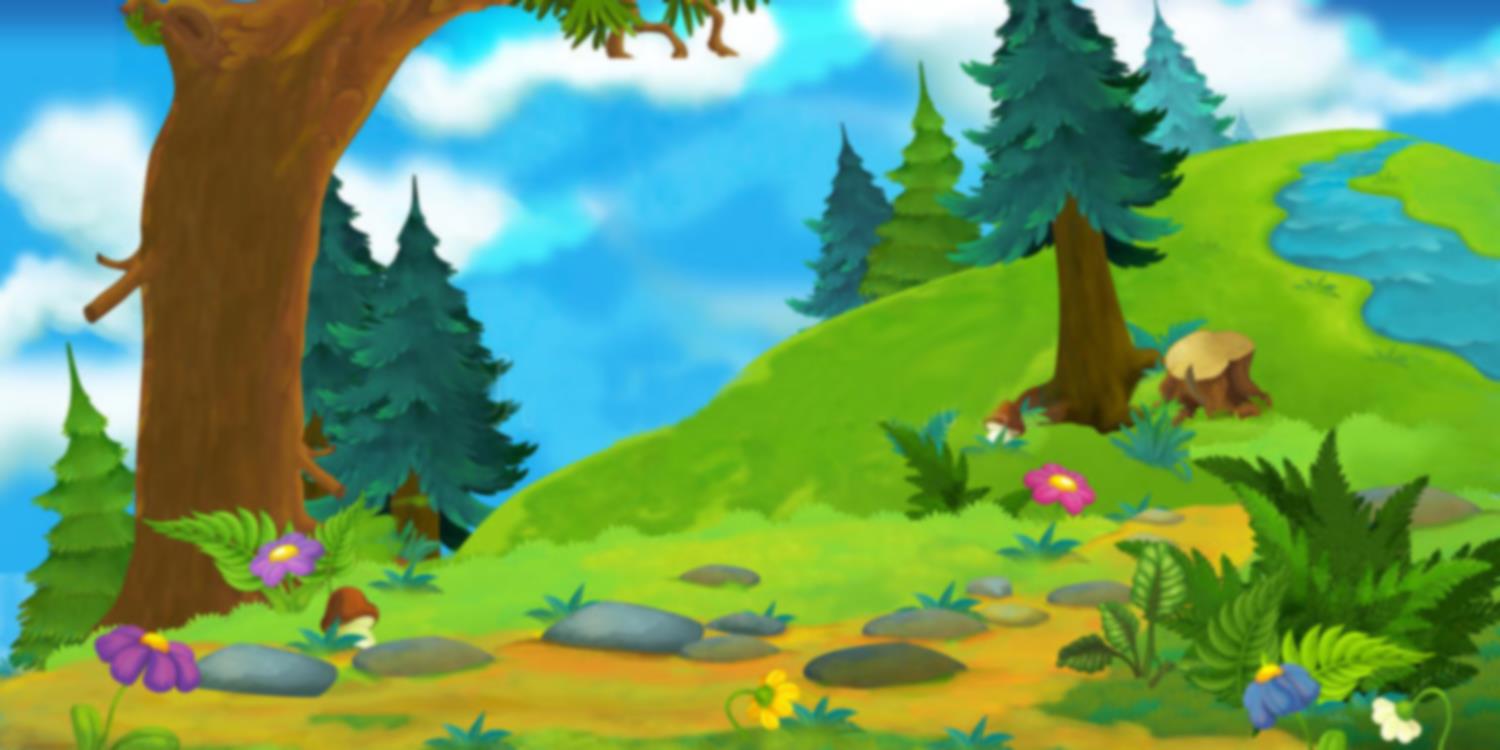 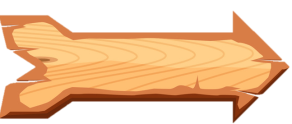 11 - 5 = ?
A.4
D. 6
B.7
C.5
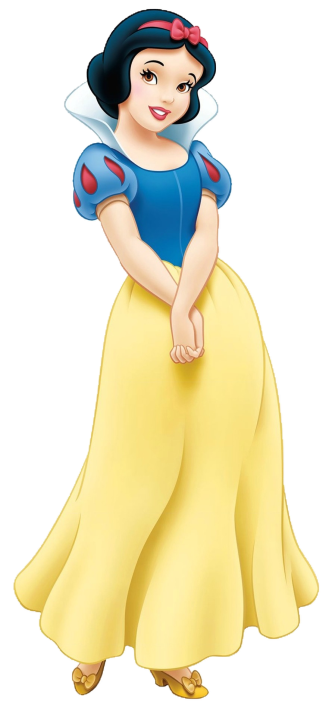 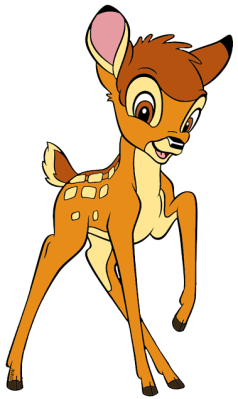 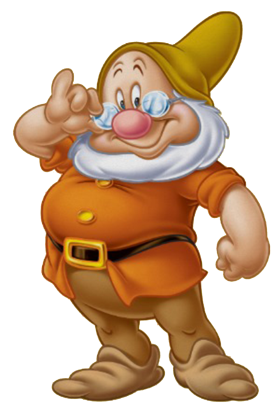 ĐÚNG RỒI
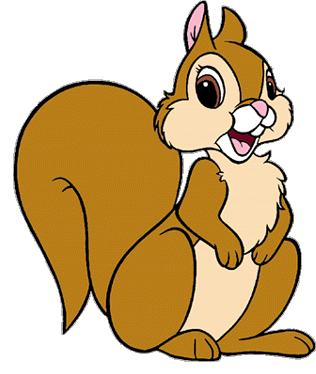 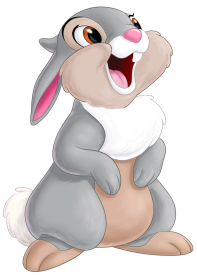 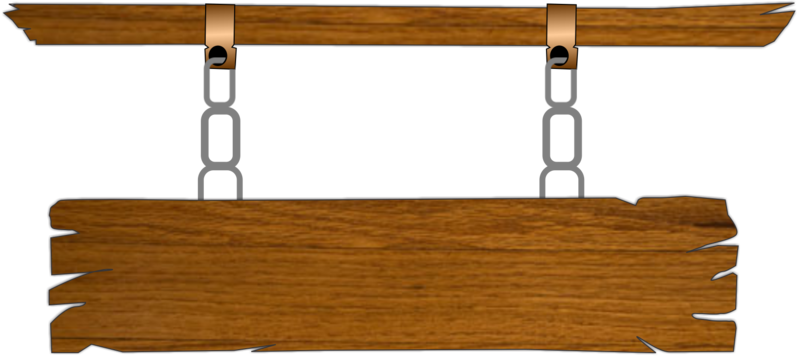 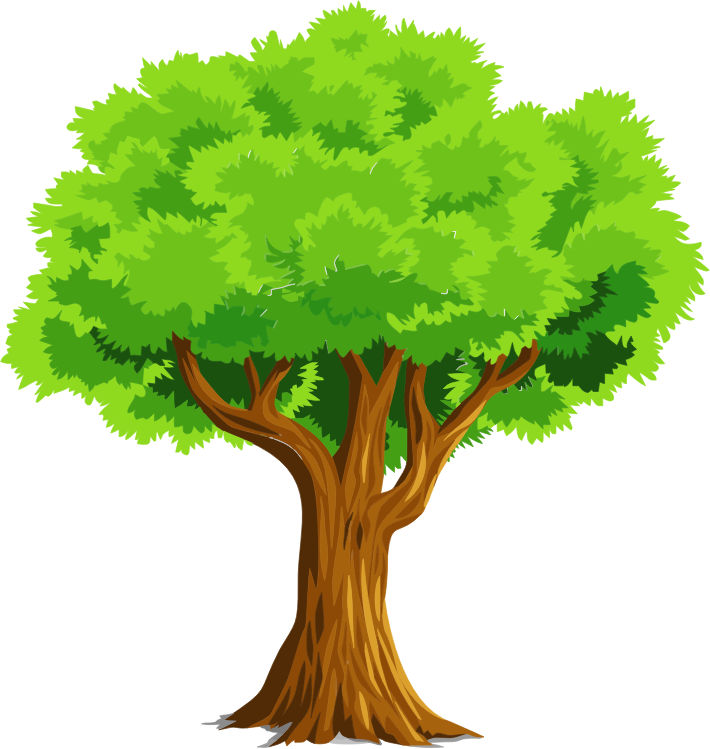 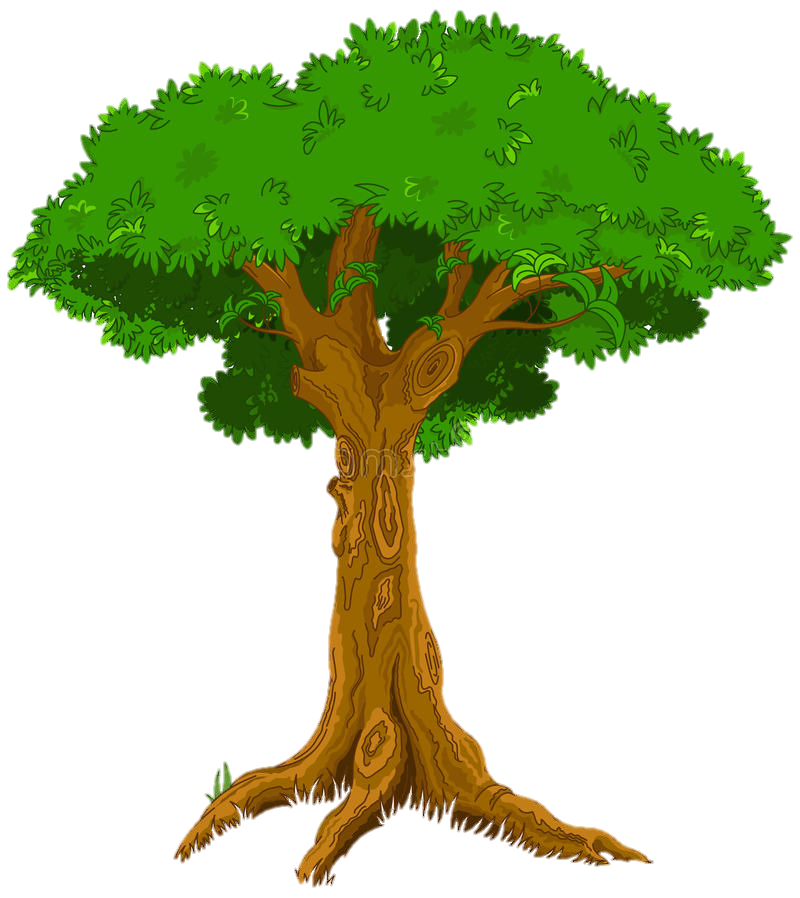 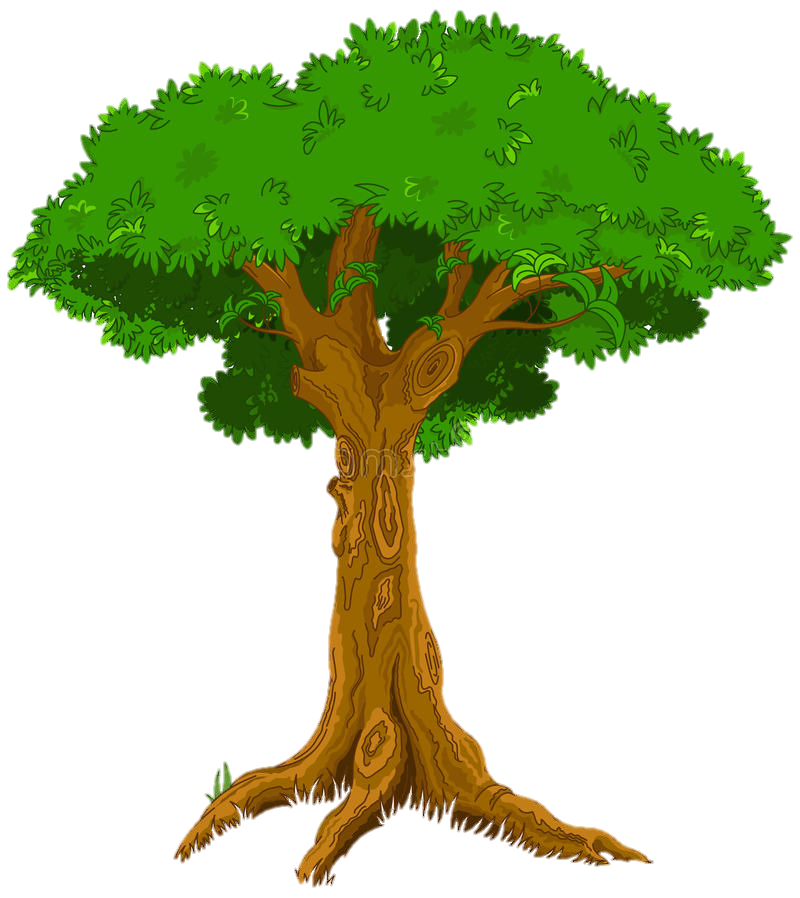 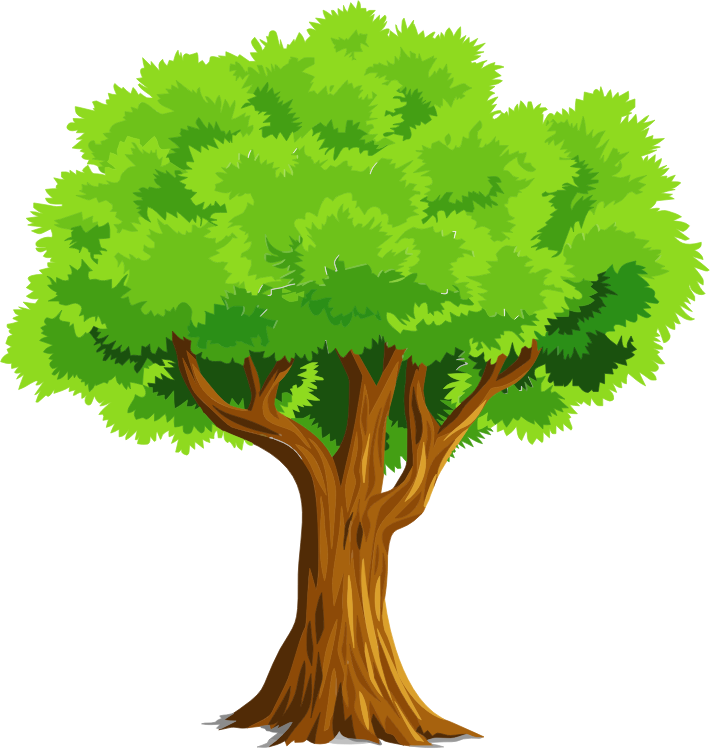 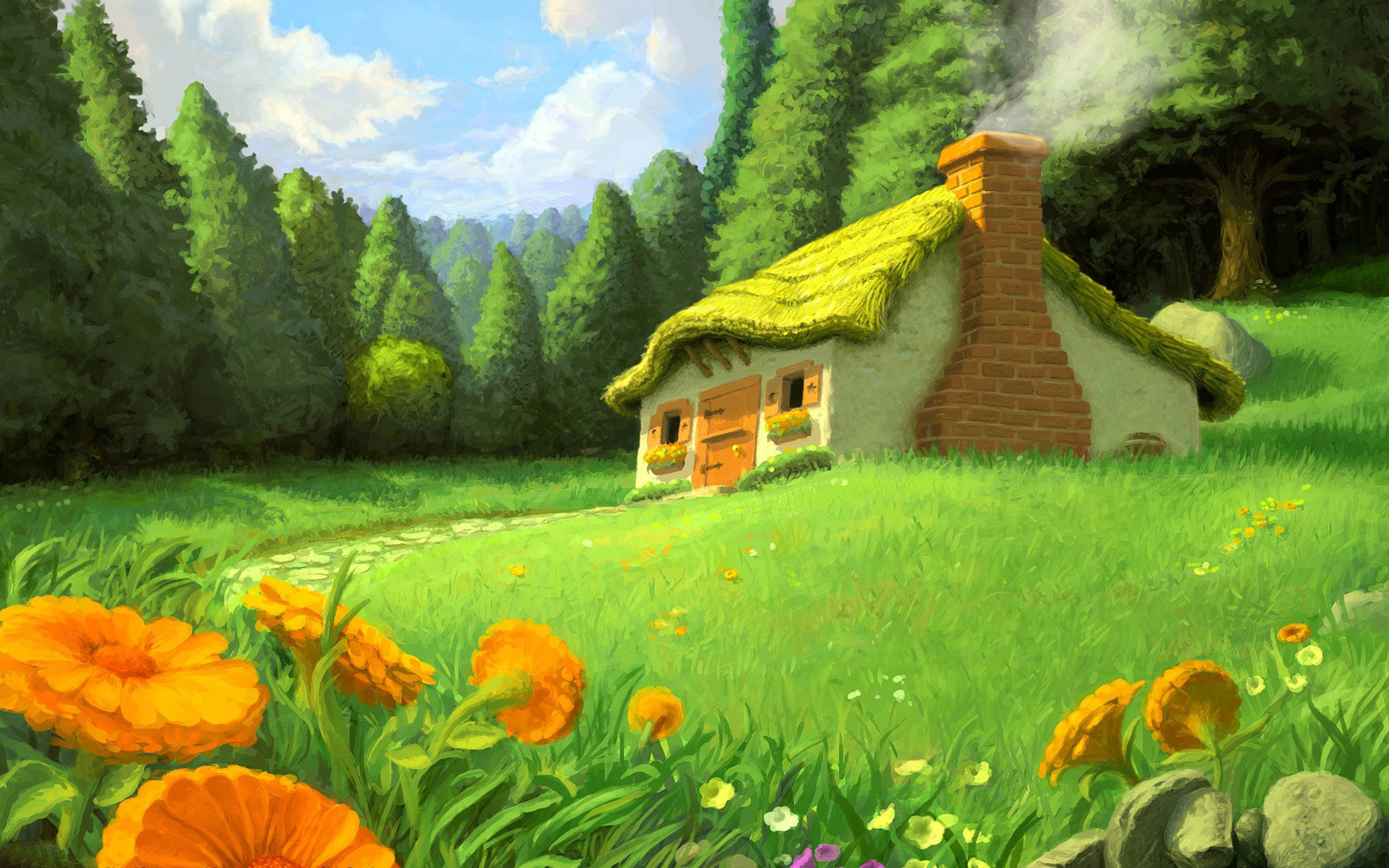 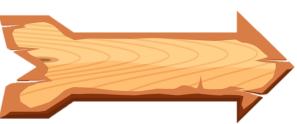 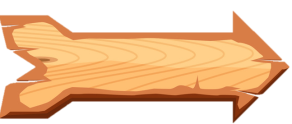 13 - 3 - 5 = ?
A.6
D.7
B.5
C.8
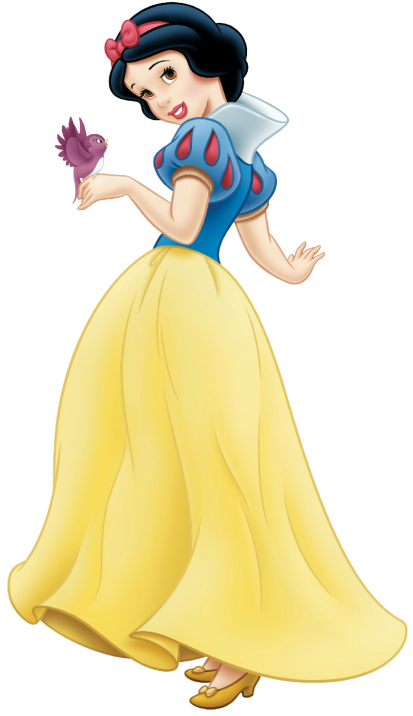 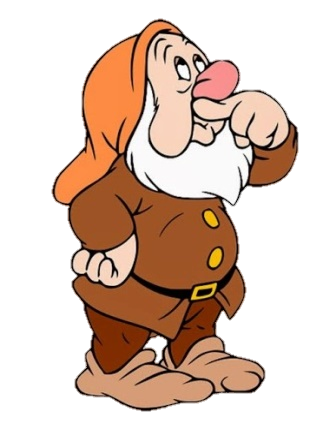 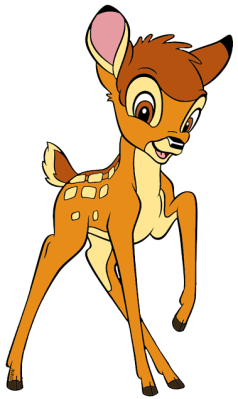 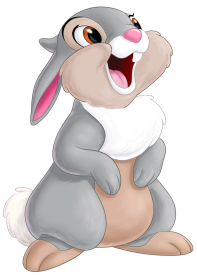 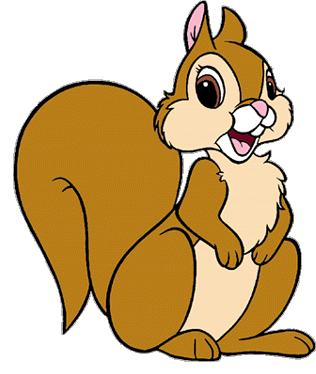 ĐÚNG RỒI
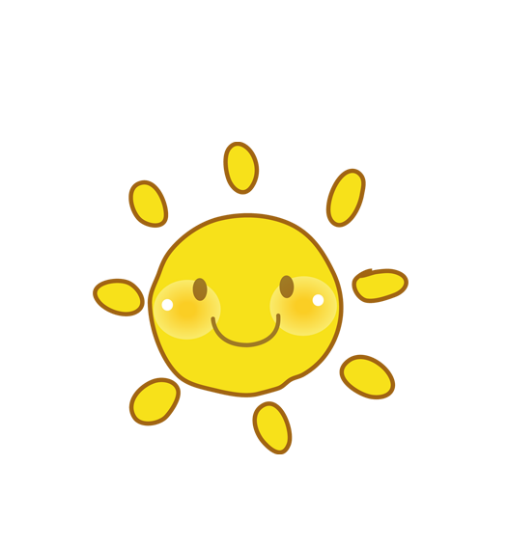 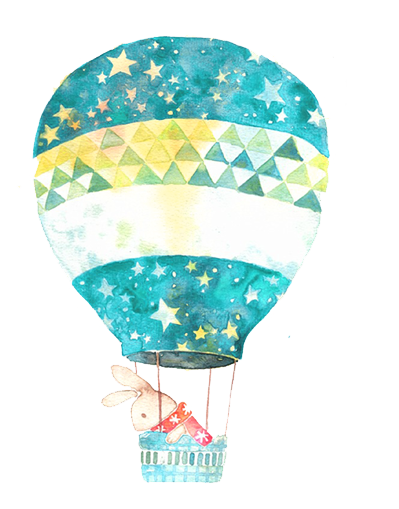 To¸n
Bài 14: Luyện tập chung
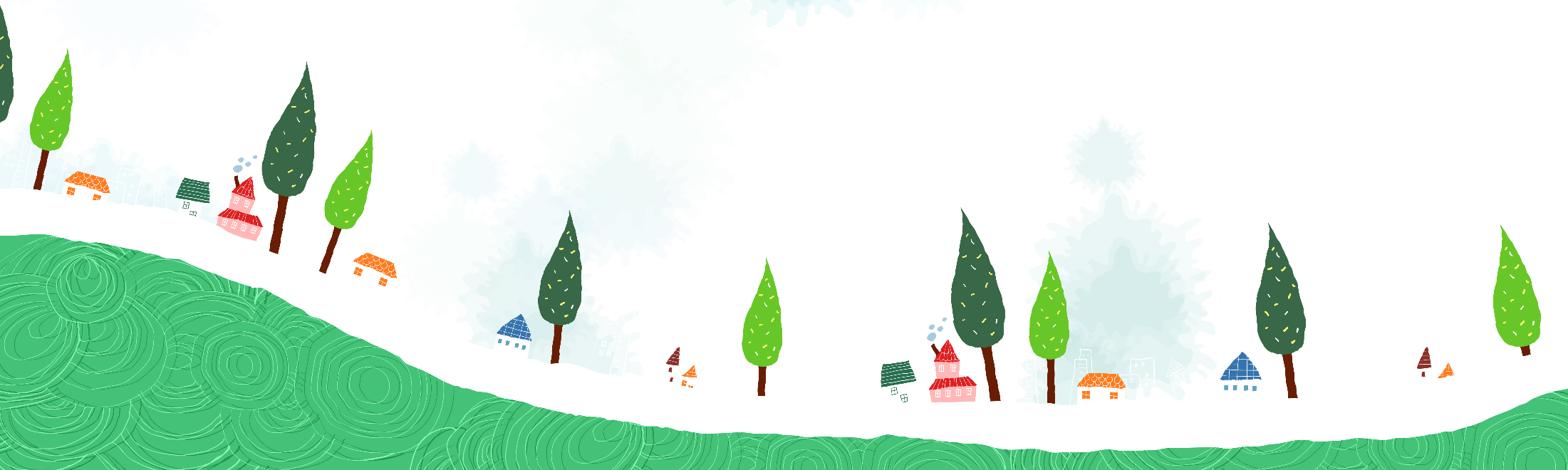 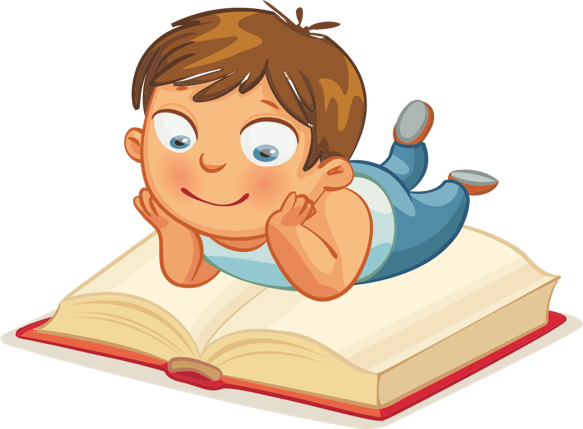 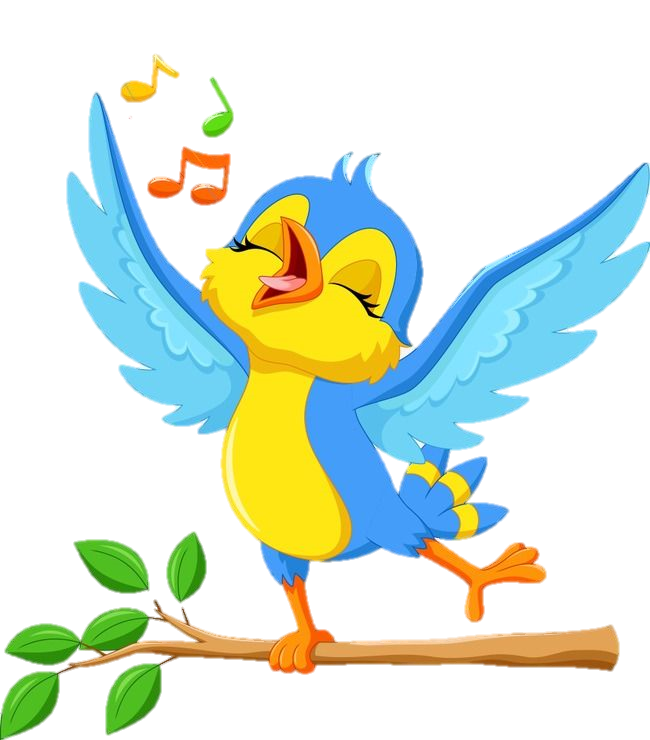 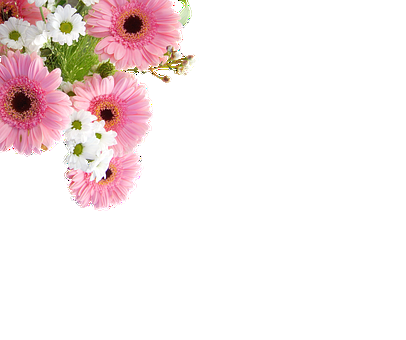 TIẾT 1
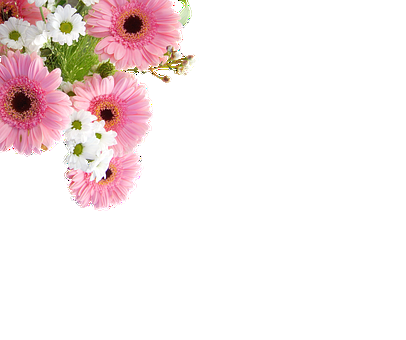 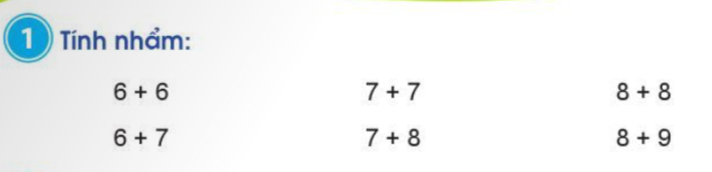 = 8
= 14
= 16
= 8
= 15
= 17
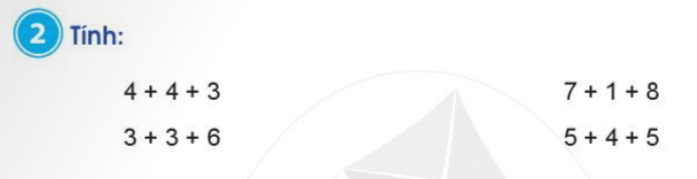 = 16
= 11
= 12
= 14
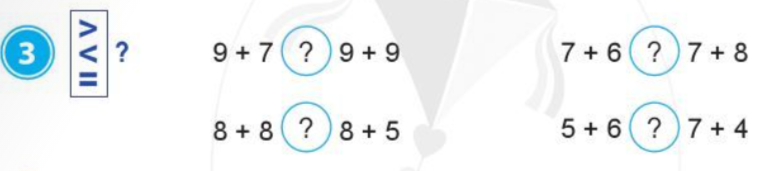 <
<
>
=
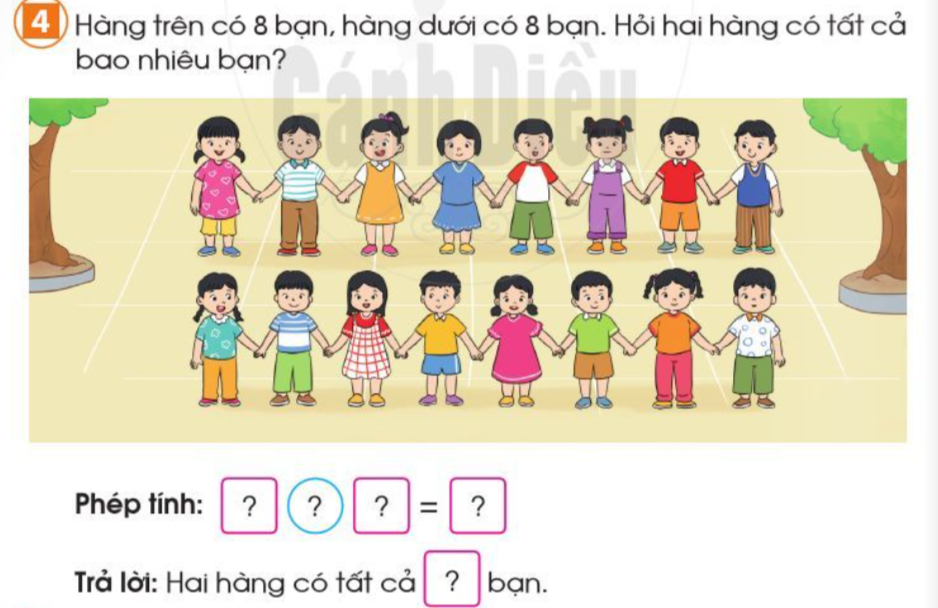 8
8
16
+
16
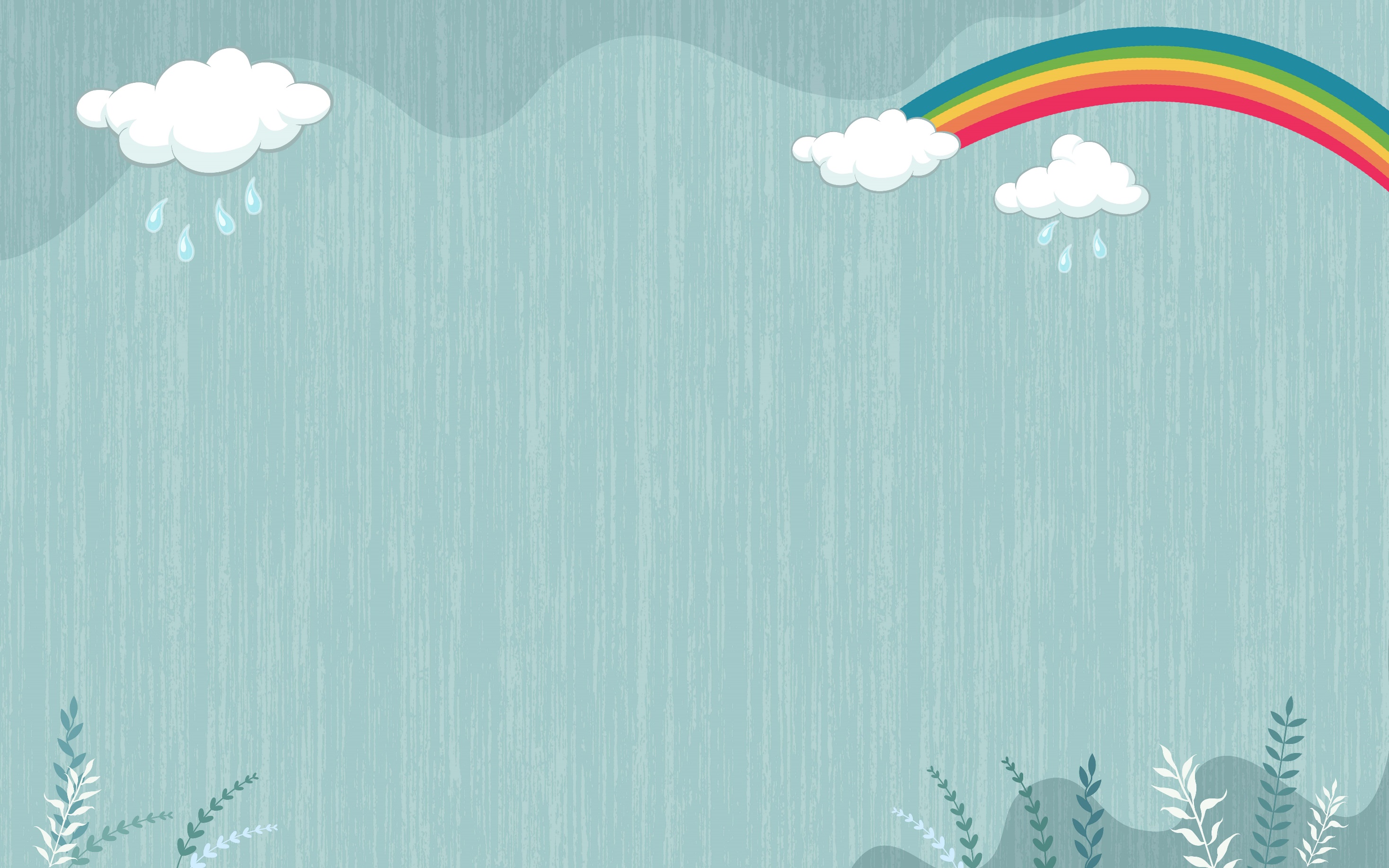 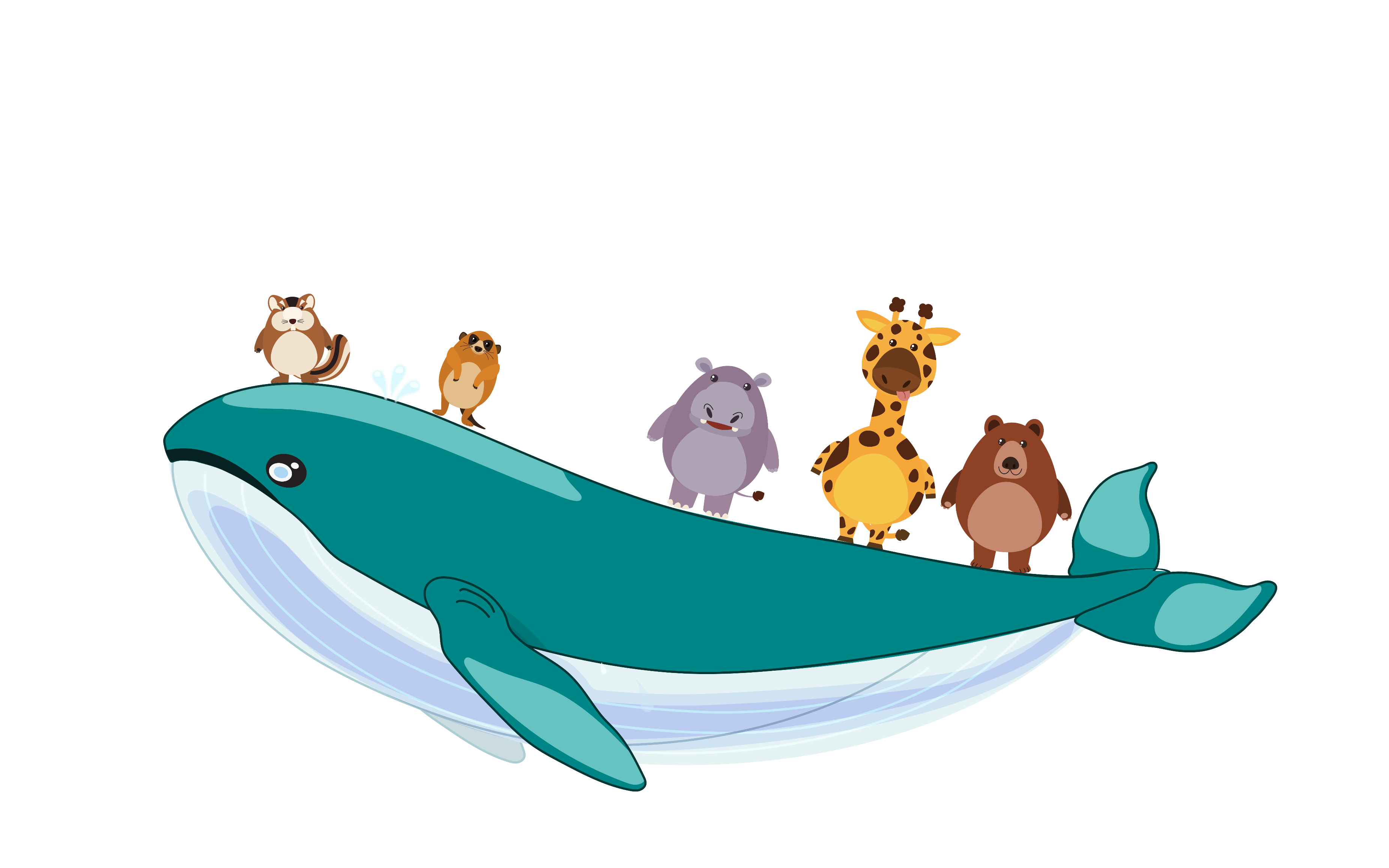 HẸN GẶP LẠI